Алгебра логики
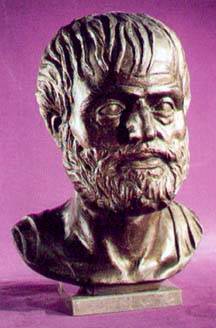 1 этап – формальная логика
 Основатель –  Аристотель(384 -322гг. до н.э. )
Ввёл основные формулы абстрактного мышления
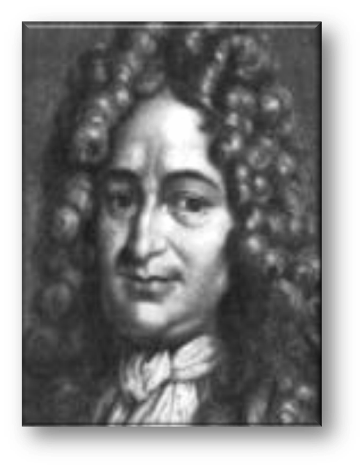 2 этап – математическая логика       
 Основатель – немецкий           ученый и философ      Лейбниц(1642 -1716),  предпринял попытку   логических вычислений.
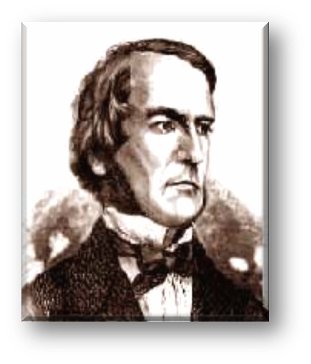 3 этап - Алгебра высказываний (Булева алгебра) 
Основатель  -    английский  математик Джордж Буль(1815 – 1864), ввёл алфавит, орфографию и грамматику для математической логики.
Алгебра логики — раздел математической логики, в котором изучаются логические операции над высказываниями.
Алгебра в широком смысле этого слова — наука об общих операциях, аналогичных сложению и умножению, которые могут выполняться над различными математическими объектами (алгебра переменных и функций, алгебра векторов, алгебра множеств и т. д.). 

Объектами алгебры логики являются высказывания.
Логические переменные.
А — «Два умножить на два равно 
         четырем».
В — «Два умножить на два равно
        пяти».
В алгебре логики высказывания обозначаются именами логических переменных, которые могут принимать лишь два значения: «истина» (1) и «ложь» (0).
А = 1
В = 0
Составные высказывания на естественном языке образуются с помощью связок «и», «или», «не», которые в алгебре логики заменяются на логические операции.
Логическое умножение (конъюнкция).
Объединение двух (или нескольких) высказываний в одно с помощью союза «и» называется операцией логического умножения или конъюнкцией.
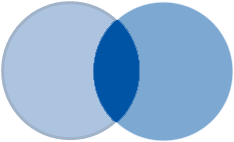 «&» (амперсанд)
A
B
Составное высказывание, образованное в результате операции логического умножения (конъюнкции), истинно тогда и только тогда, когда истинны все входящие в него простые высказывания.
Определите истинность составных высказываний
1)	«2 х 2 = 5   и   3 х 3 = 10»;
2)	«2 х 2 = 5   и   3 х 3 = 9»;
3)	«2 х 2 = 4   и   3 х 3 = 10»;
4)	«2 х 2 = 4   и   3 х 3 = 9».
ложно
ложно
ложно
истинно
A=1    &    B=1
1&1=1
Логическое сложение (дизъюнкция).
Объединение двух (или нескольких) высказываний с помощью союза «или» называется операцией логического сложения или дизъюнкцией.
«v»
Обозначение:
A
B
Составное высказывание, образованное в результате логического сложения (дизъюнкции), истинно тогда и только тогда, когда истинно хотя бы одно из входящих в него простых высказываний.
Определите истинность составных высказываний
1)	«2 х 2 = 5   и   3 х 3 = 10»;
2)	«2 х 2 = 5   и   3 х 3 = 9»;
3)	«2 х 2 = 4   и   3 х 3 = 10»;
4)	«2 х 2 = 4   и   3 х 3 = 9».
ложно
истинно
истинно
истинно
A=1    V    B=1
1V1=1
Логическое отрицание (инверсия).
Присоединение частицы «не» к высказыванию называется операцией логического отрицания или инверсией.
Обозначение:
˥A
A
Результатом операции логического отрицания является «истина» (1), когда аргумент принимает значение «ложь» (0), и значение «ложь» (0), когда аргумент принимает значение «истина» (1).
2 * 2 = 4
A -
истинно
2 * 2     4
˥A -
ложно
Логические выражения
«(2 х 2 = 5 или 2x2 = 4) и (2x2≠5 или 2x2≠4)»
простые высказывания:
А = {2 х 2 = 5} — ложно (0)
В = {2 х 2 = 4} — истинно (1)
При выполнении логических операций определен следующий порядок их выполнения: инверсия, конъюнкция, дизъюнкция.
(A v B)
&
«(2 х 2 = 5 или 2x2 = 4) и (2x2≠5 или 2x2≠4)»
( 0 V 1 ) & ( 0 V 1)
=1 & 1 = 1
Пример
«Число 6 делится на 2, и число 6 делится на 3».
A
A
B
B
A & B = 1
«Летом я поеду в деревню или в туристическую поездку»
A V B